This SMCS JPEG can be copied for official Society purposes, and only used in the manner prescribed in 
IEEE Brand Identity Guidelines, available at  https://brand-experience.ieee.org/guidelines/brand-identity/
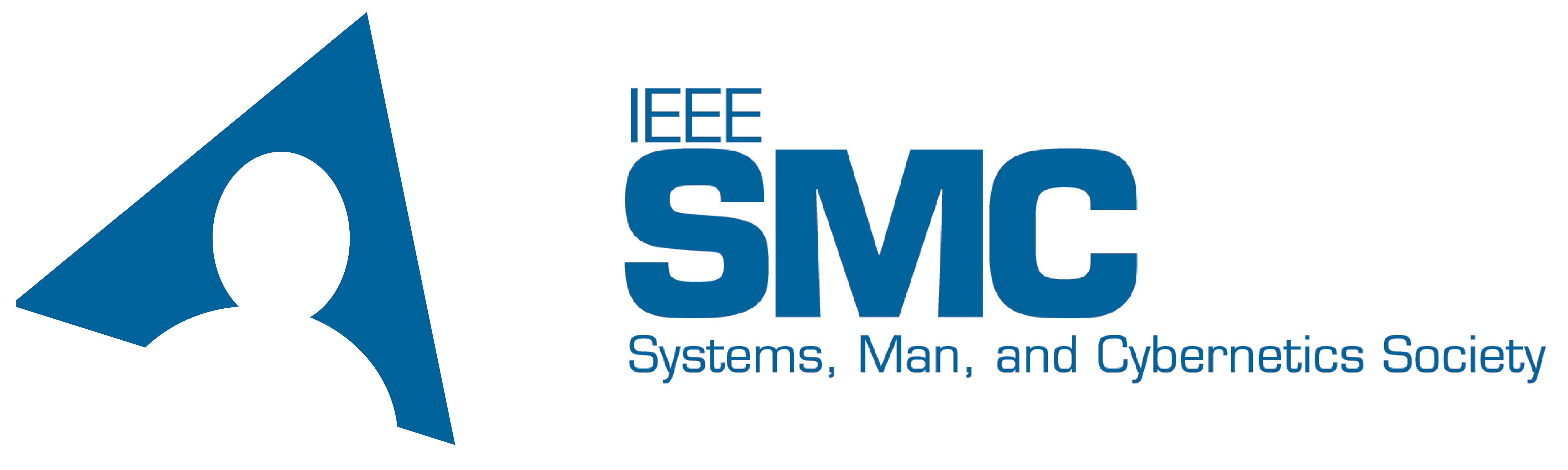 Examples:
Yes- Use on white background
No-Do not use on color background
Yes-White banner on color background
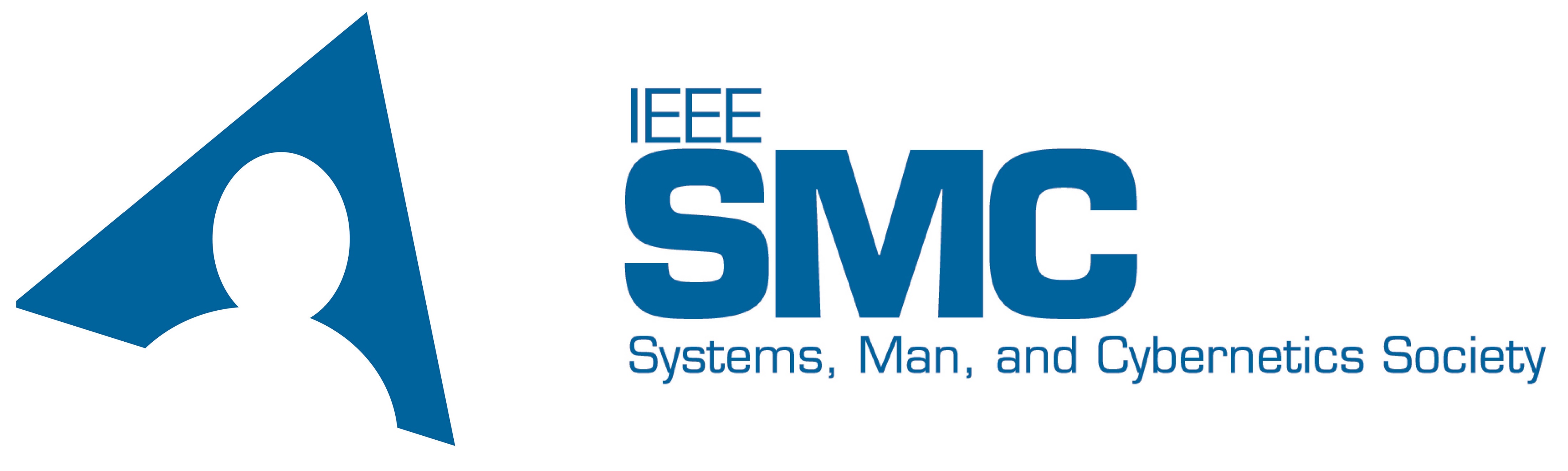 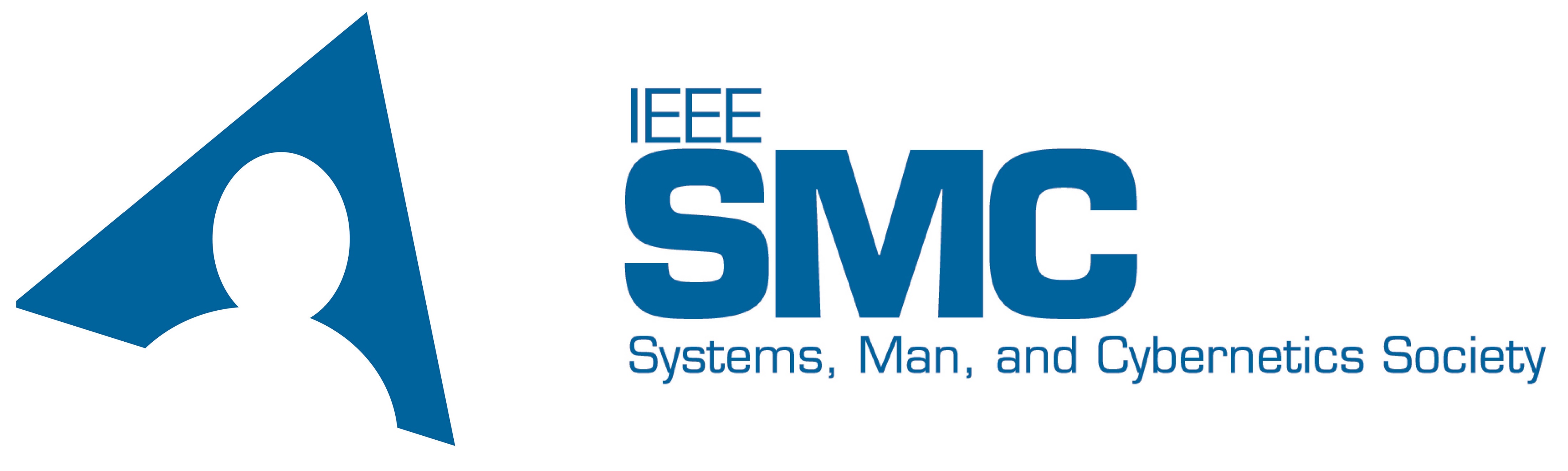 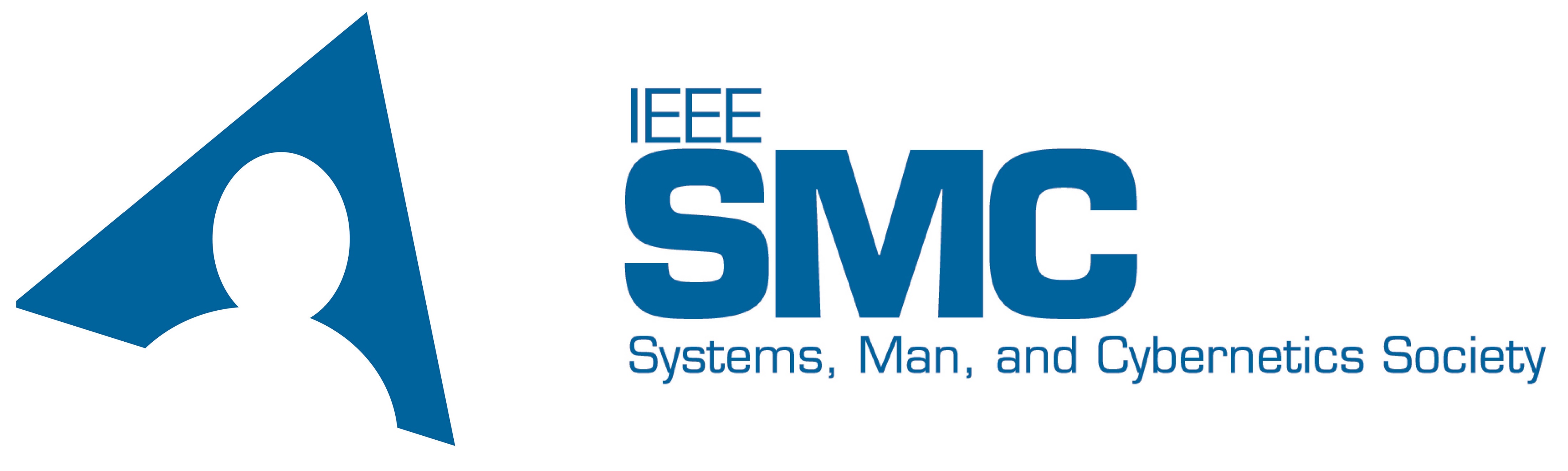